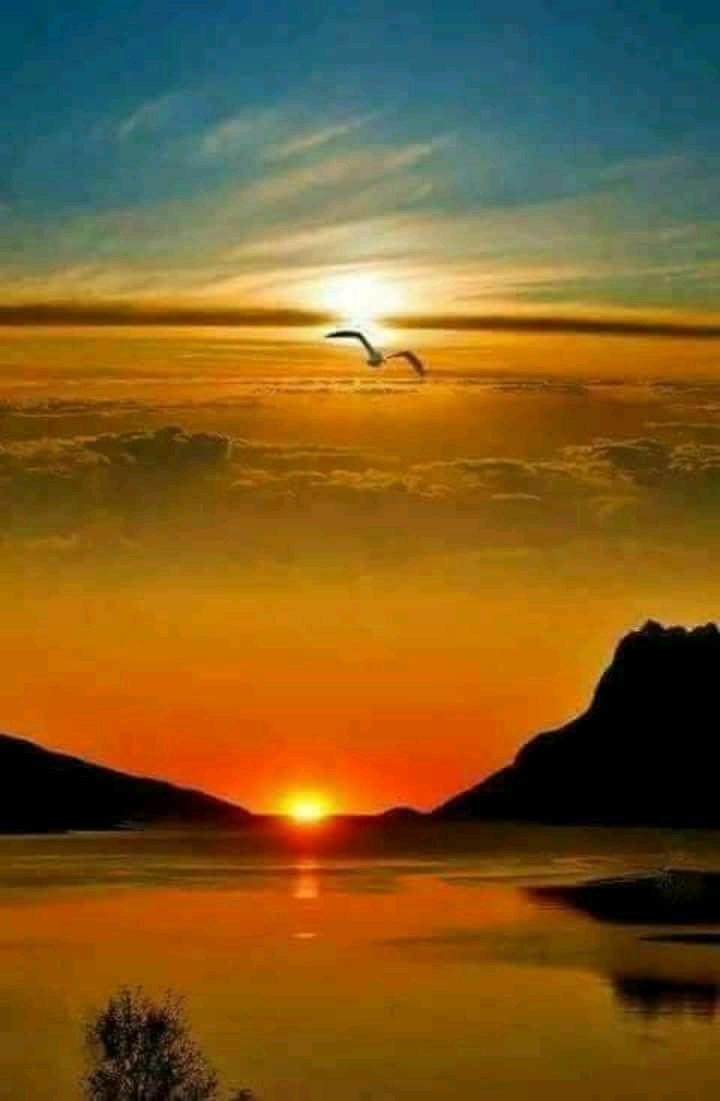 اهلا و سهلاالسلام عليكم
تعريف
الورقة الاولى الغة العربية الاتصالية
الصف : الدرجة الاولى للصف العالم 
العنوان: خطبة الرسول صلعم لاول جمعة فى مسجد قبا 
    عدد الطلاب : الاربعون .
مدة الحصة : اربعون دقيقة .
محمد منير الزمان
المحاضر في قسم اللغة العربيه
سريراء عالم مدرسه 
ساتخيل  نواخالى-
ثمرة التعلم:-
بعد تعلم هذا الدرس:-
(1)  يستطيع الطللا ب ان يقول معنى الخطبة لغة واصطلاحا .
                                        يقدر ان يبين تاريخ مسجد قبا     (2) يستطيع ان يشرح  موضع أول خطبة و وقتها    (3)               
 (4) يبين خير وصية اوصا بها المسلم المسلم.
ما ذا ترا فى الصورتين المذكورتين ؟
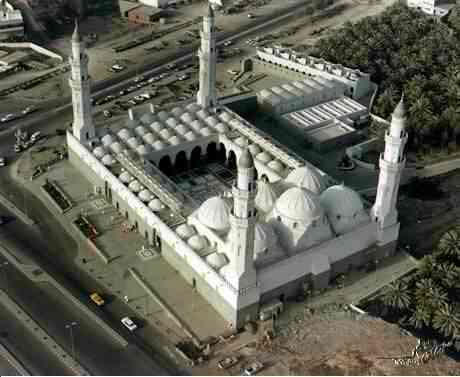 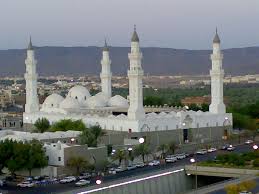 مسجد قبا
درس اليوم
خطبة الرسول لأول جمعة فى مسجد قبا.
البيان المختصر :
خطب النبى صلى الله عليه وسلم فى اول جمعة صلىها بالمدينة فى بنى سالم بن عمر و بن عوف رض
فحمد الله واثنا عليه أستعانه واستغفره ثم خطب خطبة مختصرة بليغة مهمة ما اجتمع فيه الاعمال الضرورية
للدنيا واللخرة. واشا رالى الزما ن المنطقع الط ويل منا والى قرب من الساعة والاجا ل.واهتم با طا عة الله والرسول وصلوات    الله عليه وسلم وتقوى الله تعالى.وبين خير ثمرة التقوى وشر ثمرة معصيةهما با ن المتقين يفوزون فى الدنيا واللخرة.
لا ن قول الله عز وجل ومن يتقى الله فقد فا زا فوزا عظيما-ومن يعصيهما فقد غوى وفرط وضل ضلا لا بعيدا-
العمل الا جتما عى
(1) ما معنى الخط بة لغة ؟
(2) ما معنى الخطبة اصط لا حا ؟
معنى الخطبة لغة واصطلاحا :
الوعظ/
الموعظة
النصيحة
البيا ن
القاء الكلام امام الحا ضر ين مع الحمد لله تعالى والثنا ء له.والصلاة  والسلام على الرسول صعم ما
يفيد الناس عا مة لحيا ة الدنيا والا خرة.
الأختبار
متى القى الرسول صعلم الخطبة أولا ؟
اين القى الرسول صعلم الخطبة ؟
ما هى نتيجة التقوى فى حيا ة المسلم بين ؟
الوا جب المنز لى
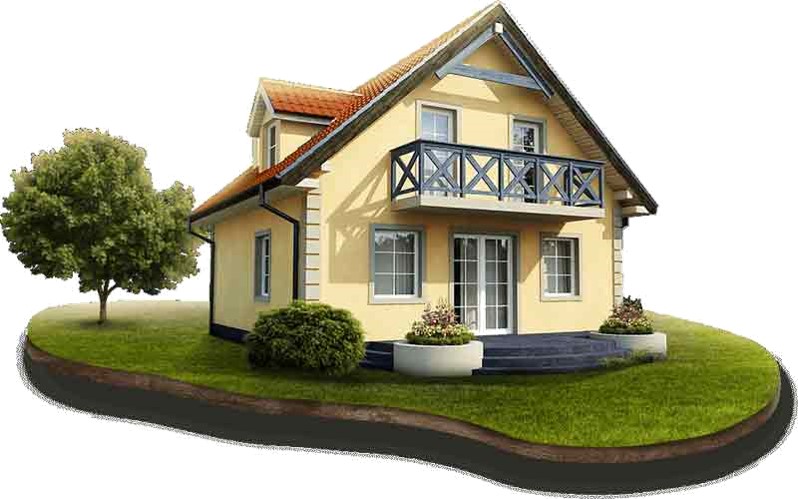 (1) بين الوجوه المهمة التى ذكر ت فى الخطبة -
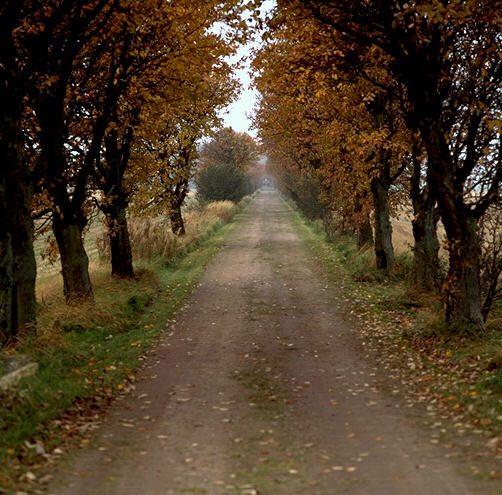 الى اللقا ء -مع السلا مة